WSUP21-0004Feulner Grading
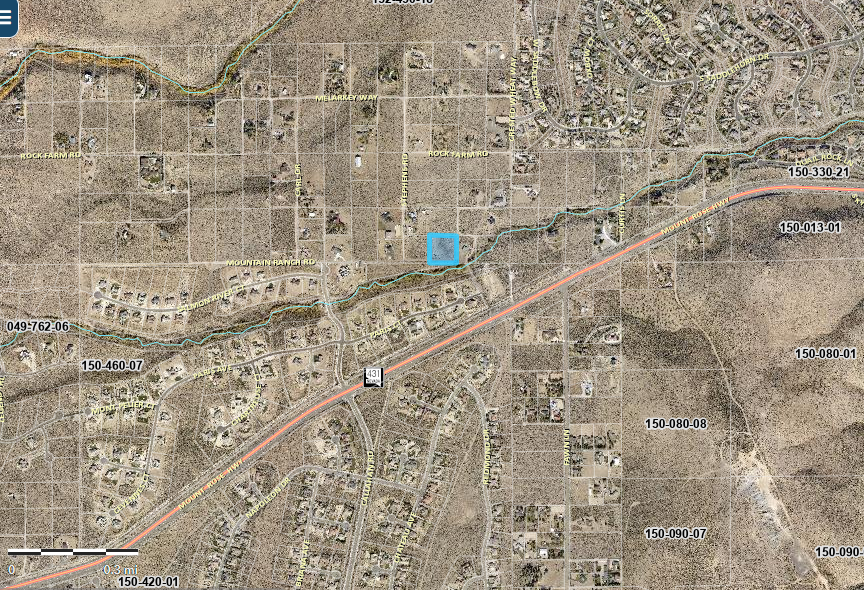 Washoe County Planning Commission
April 6, 2021
Background/Request
The applicant is requesting a major grading permit for 90,000sf of ground disturbance, 3000cy of cut, 3000cy of fill, and grading within a Sensitive Stream Zone
Prior unauthorized rockery walls and mass grading.
Vicinity Map
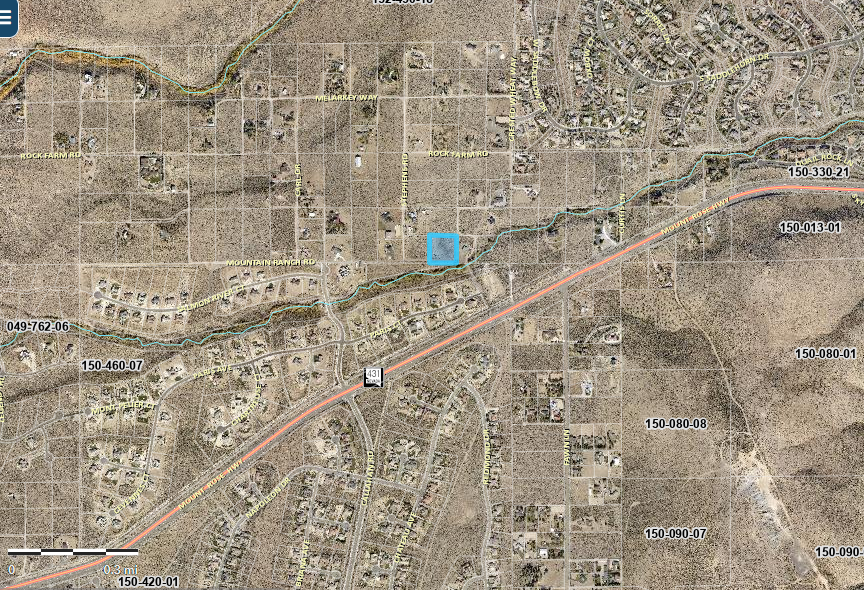 Site Plan
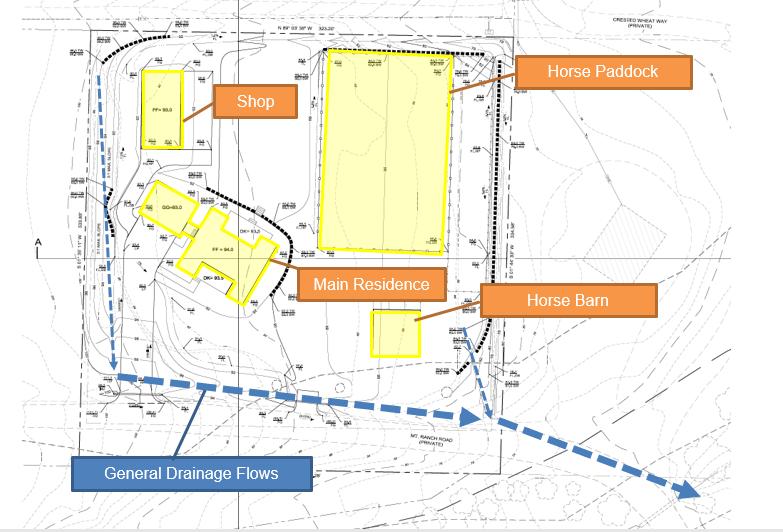 SSZ
Grading Plan
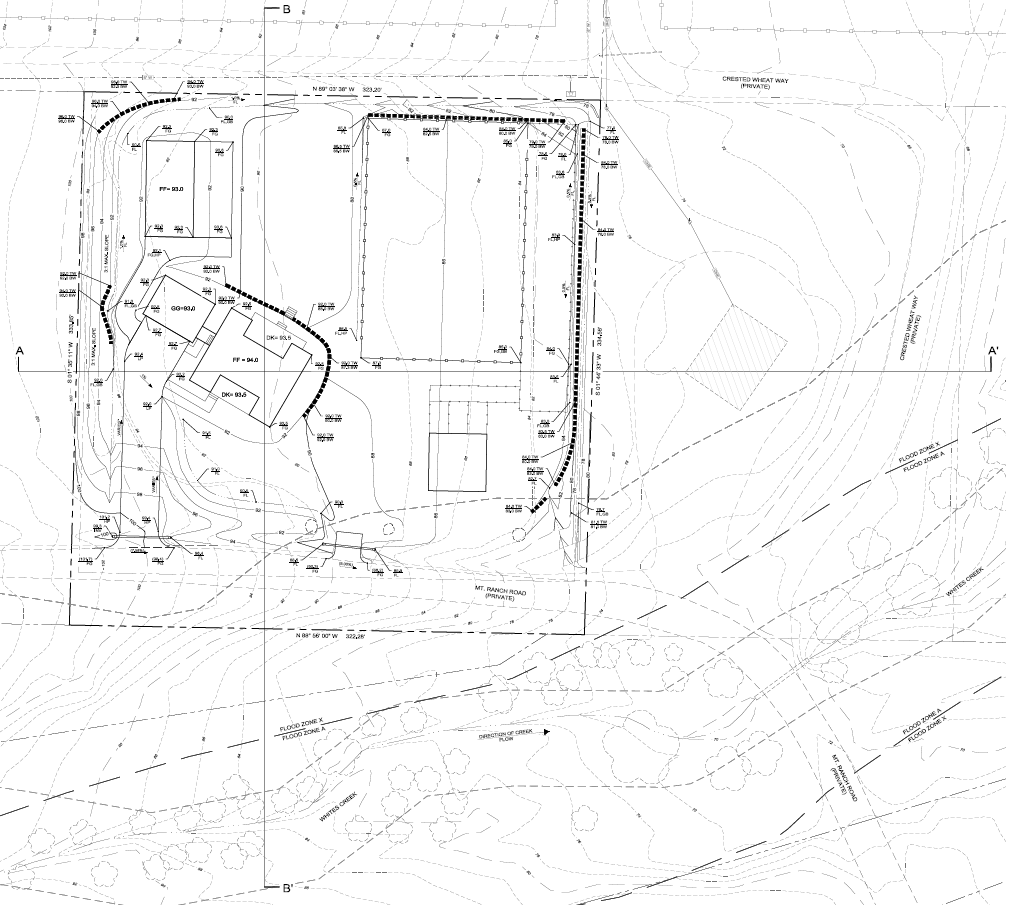 Cross Sections
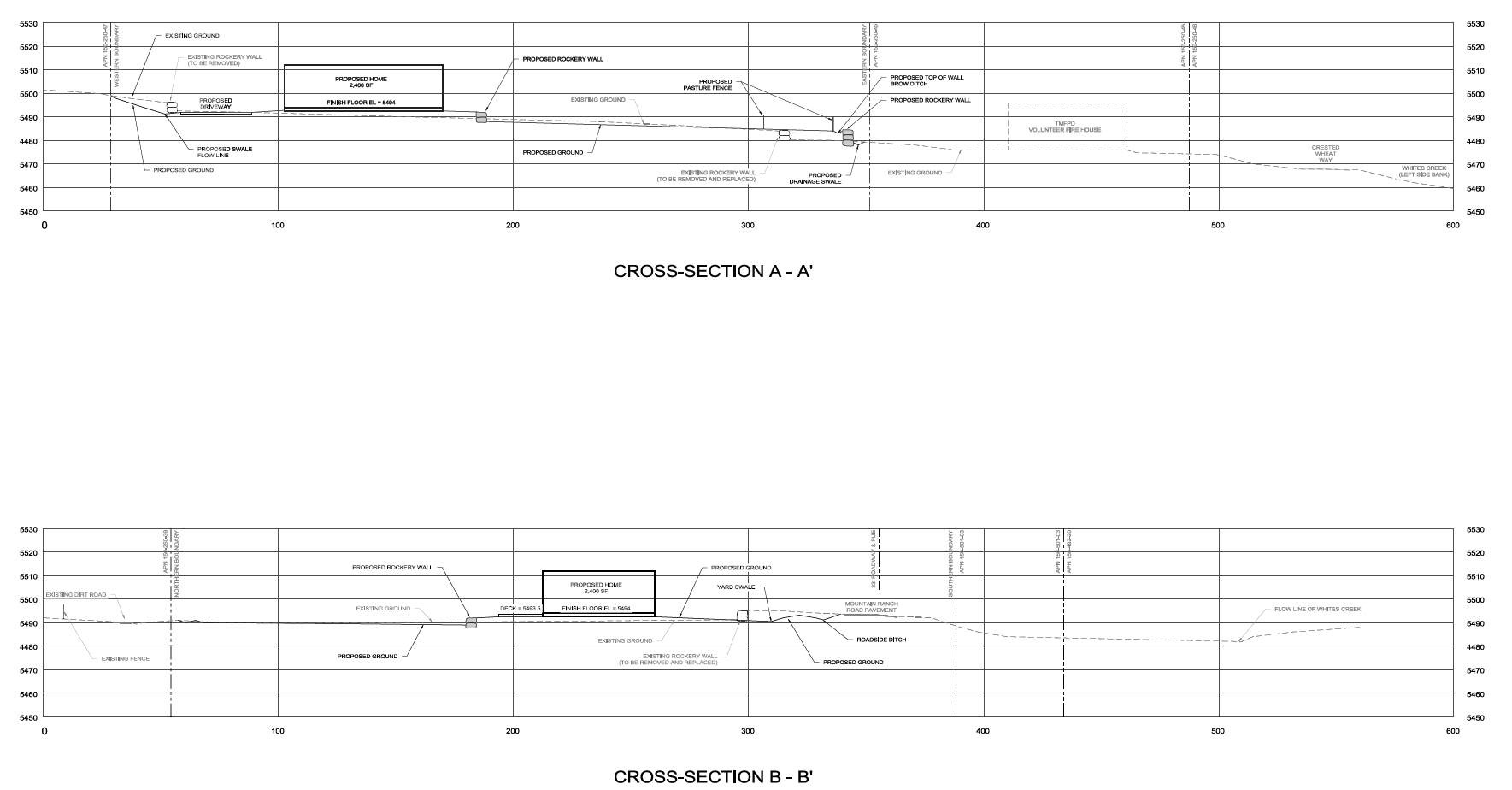 Article 418 – Significant Hydrological Resources
Construction of a drainage ditch and driveway crossing within a Sensitive Stream Zone requires approval of a Special Use Permit
Staff has provided conditions of approval addressing in the final grading permit:
Application of best management practices to minimize stream bank/bed erosion
Prevent construction drainage and materials from increasing sedimentation impacts 
Minimize impervious surfaces.
Article 438
Applicant is not requesting to vary any standards. Required to meet all standards per Article 438. 
Application meets required slopes and retaining walls heights
Public Notice & CAB
Notice was sent to 37 affected property owners, 1000 feet from the site.
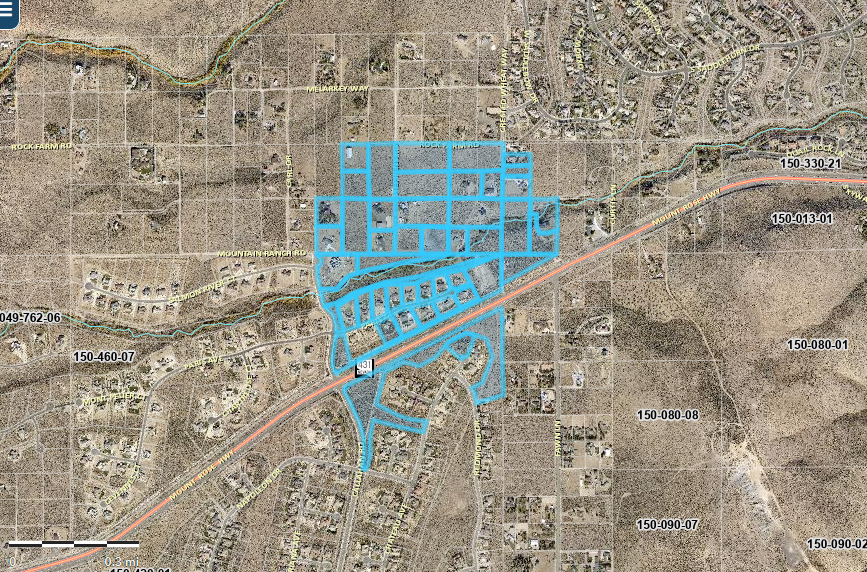 Citizen Advisory Board
Proposed project presented March 4, 2021 to South Truckee Meadows/Washoe Valley CAB
CAB voiced concerns over prior un-permitted rockery walls
Voted unanimously in favor
Special Use Permit Findings
Consistency.  That the proposed use is consistent with the action programs, policies, standards and maps of the Master Plan and the South Valleys Area Plan;
Improvements.  That adequate utilities, roadway improvements, sanitation, water supply, drainage, and other necessary facilities have been provided, the proposed improvements are properly related to existing and proposed roadways, and an adequate public facilities determination has been made in accordance with Division Seven;
Site Suitability.  That the site is physically suitable for child daycare, and for the intensity of such a development;
Issuance Not Detrimental.  That issuance of the permit will not be significantly detrimental to the public health, safety or welfare; injurious to the property or improvements of adjacent properties; or detrimental to the character of the surrounding area; 
Effect on a Military Installation.  Issuance of the permit will not have a detrimental effect on the location, purpose or mission of the military installation.
Recommendation
Those agencies which reviewed the application recommended conditions to address applicable codes and impacts associated with the project. After a thorough analysis and review, staff recommends that the Planning Commission carefully consider all aspects of Special Use Permit Case Number WSUP21-0004 and the nature of the stringent recommended conditions of approval and approve the requested Special Use Permit.
Possible Motion
APPROVAL: I move that, after giving reasoned consideration to the information contained in the staff report and information received during the public hearing, the Washoe County Planning Commission approve with conditions Special Use Permit Case Number WSUP21-0004 for Christopher and Megan Feulner, with the conditions included as Exhibit A to this matter, having made all five findings in accordance with Washoe County Code Section 110.810.30